THEORY OF CHANGE
Scale Toolkit
The contents and templates included in this toolkit were developed in collaboration with Better Purpose.
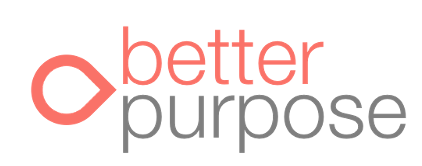 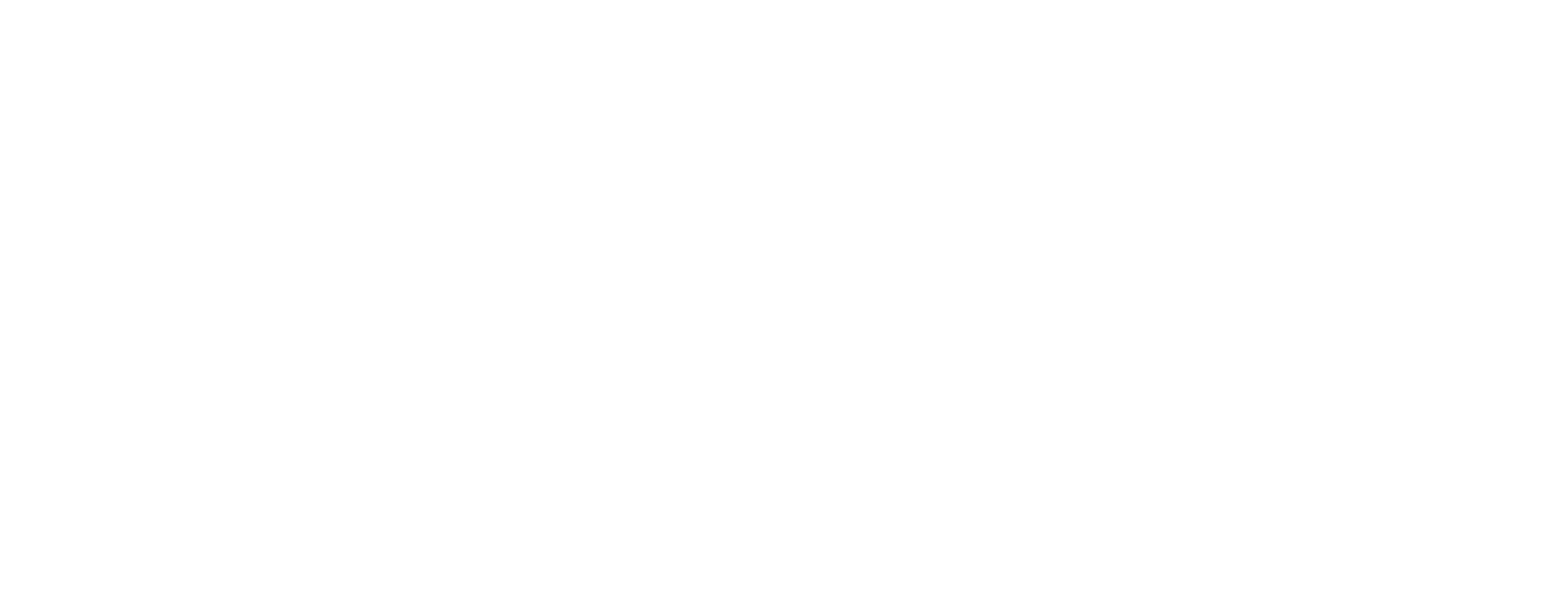 Template
Problem statement
Key Inputs & Activities
Mechanisms for change
Outputs
Mechanisms for change
Outcomes
Mechanisms for change
Goals
Long-term goals
Add mechanisms for change here
Accountability Line
….
….
Critical/enabling factors
2